https://www.youtube.com/watch?v=NmYbPnBRj1k
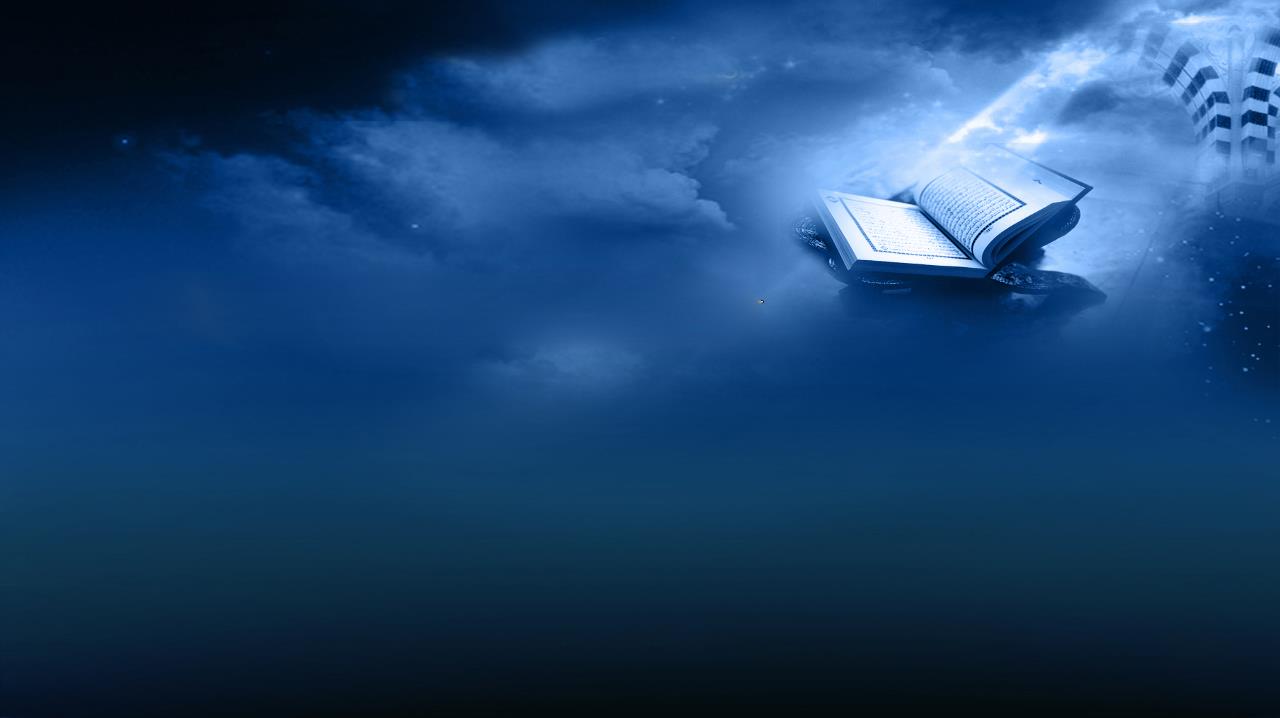 HADİSTEN HAYATA
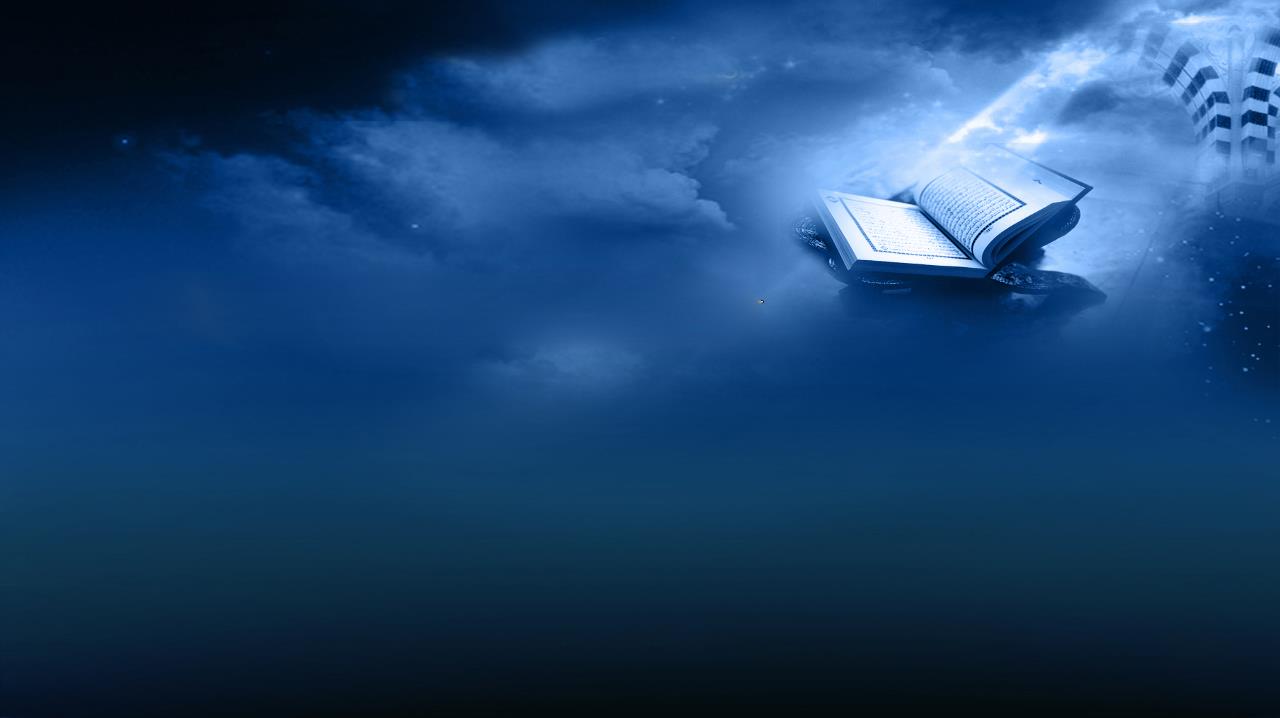 Neler öğreneceğiz?
Peygamberimizin görevleri ile ilgili bir hadisi yorumlar
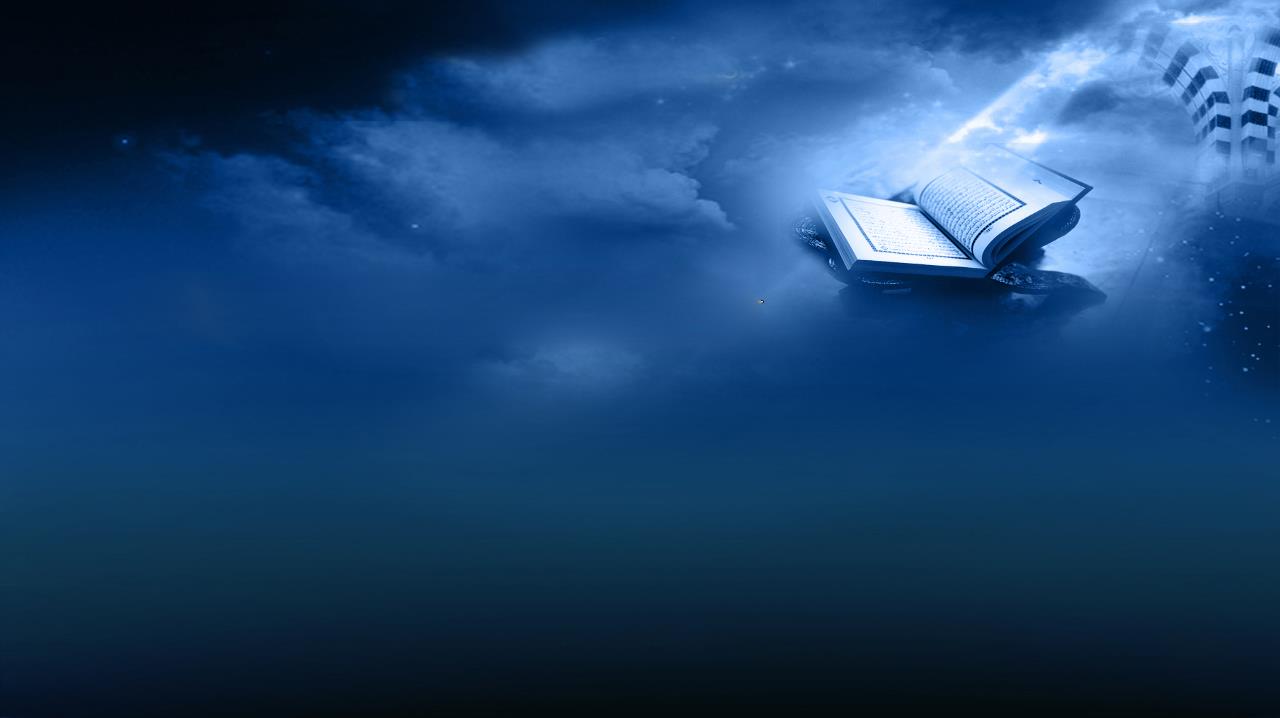 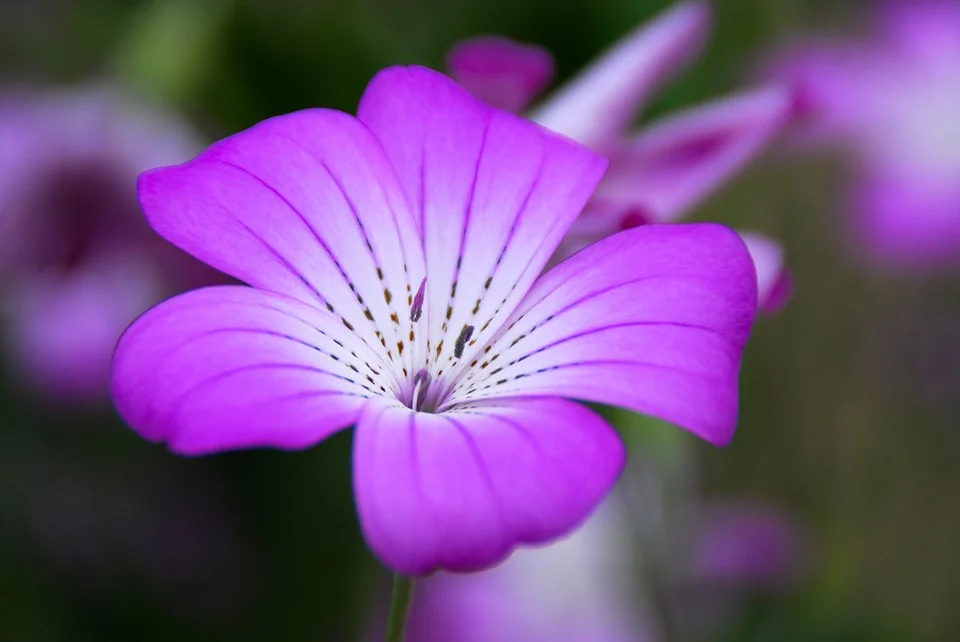 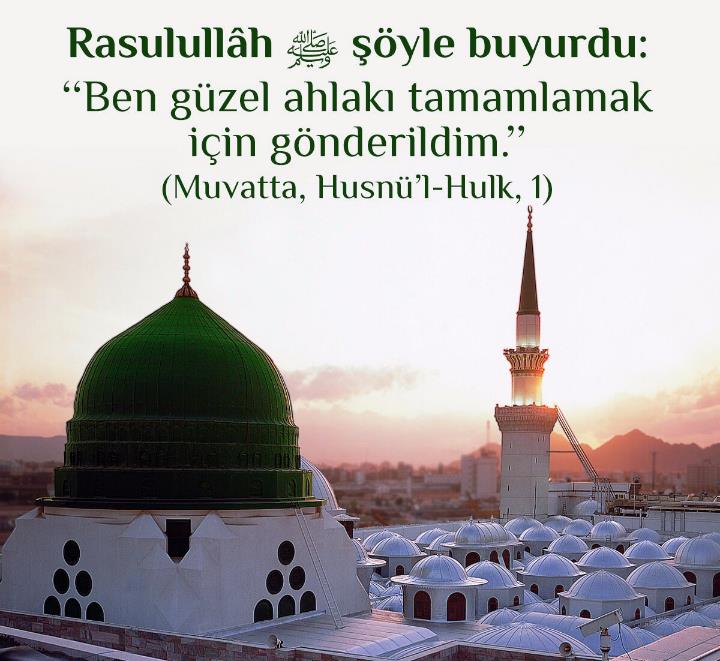 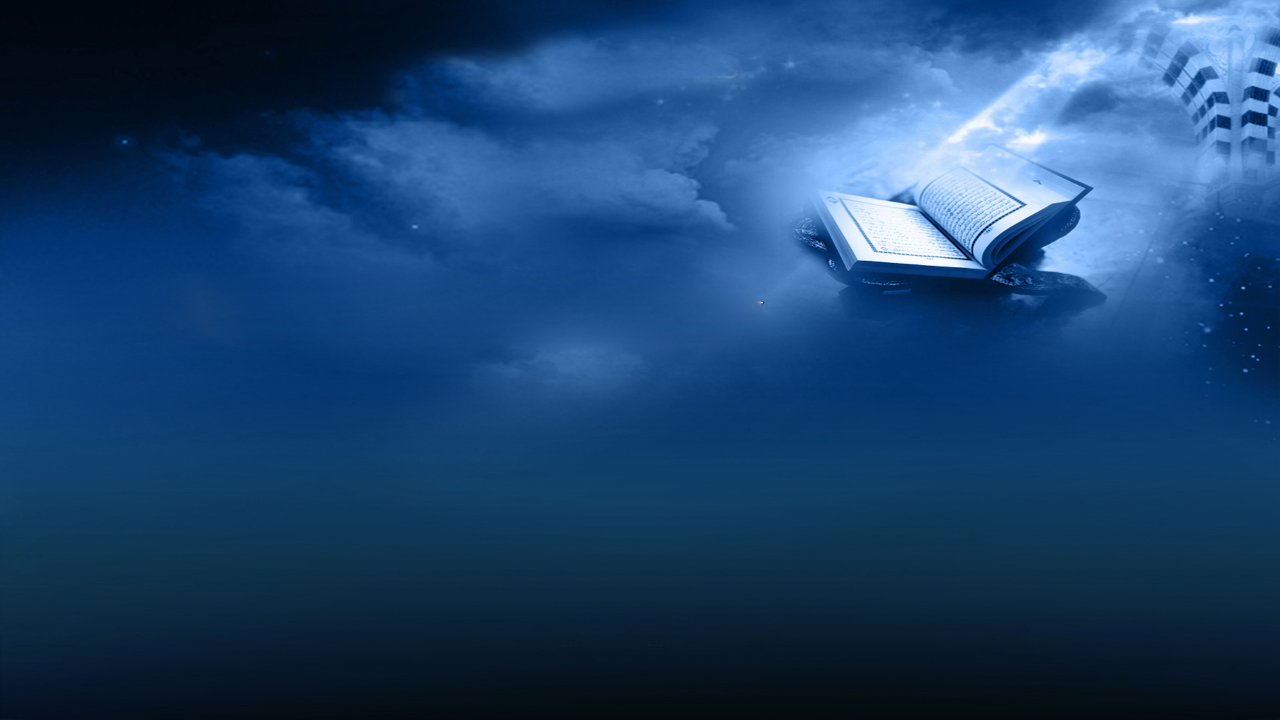 Peygamber Efendimiz’in (s.a.v) vahyi tebliğ dışındaki diğer bir görevi de
Söz ve davranışlarında insanlara örnek olmaktır. Çünkü O (s.a.v) ahlak itibariyle insanların en güzeli idi.
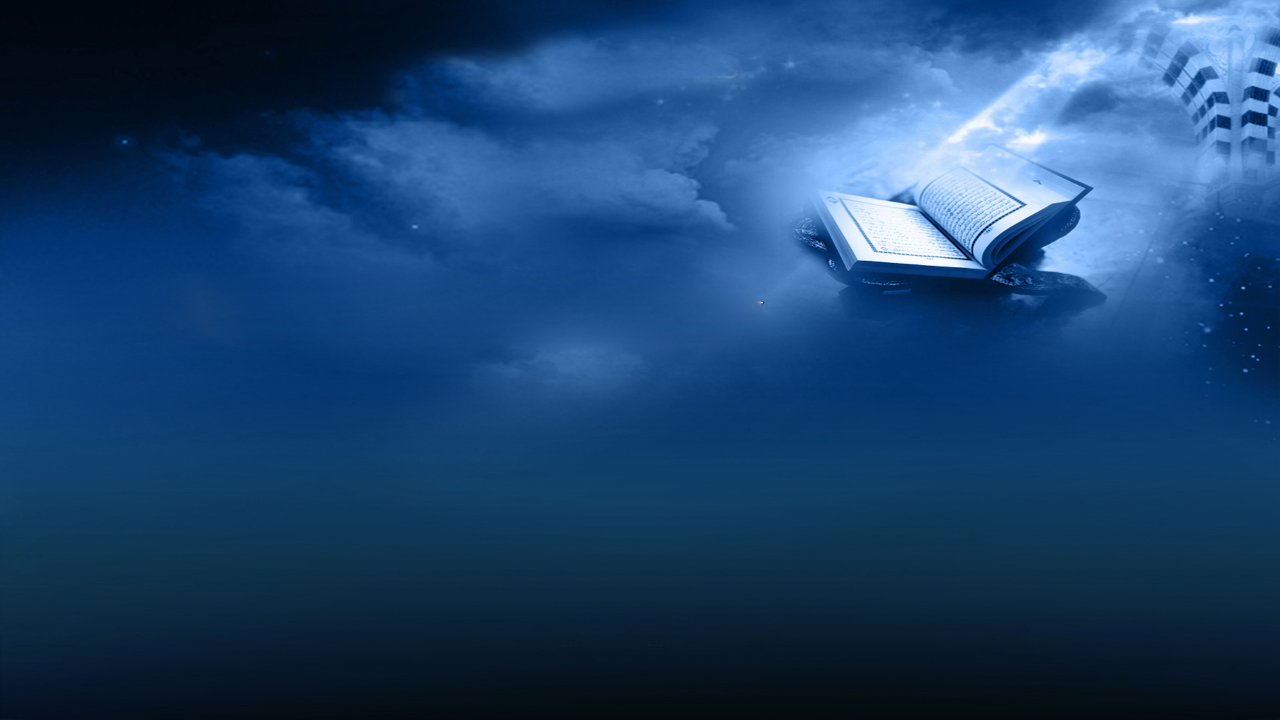 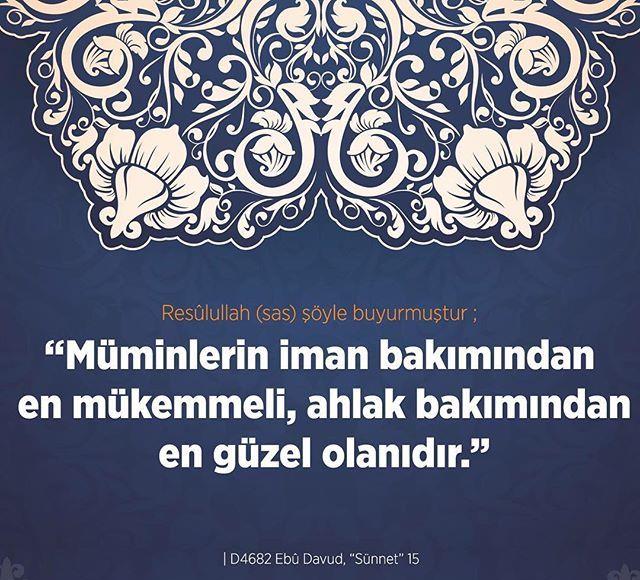 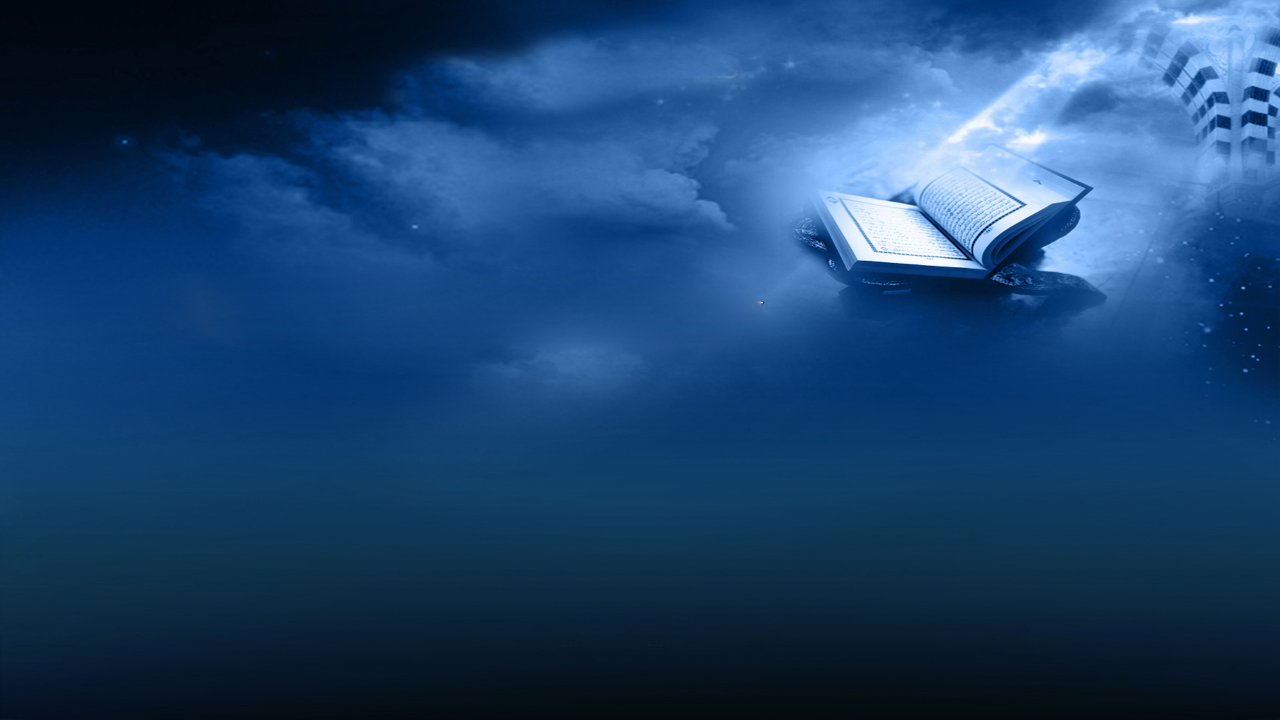 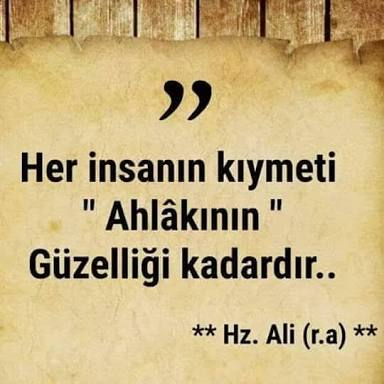 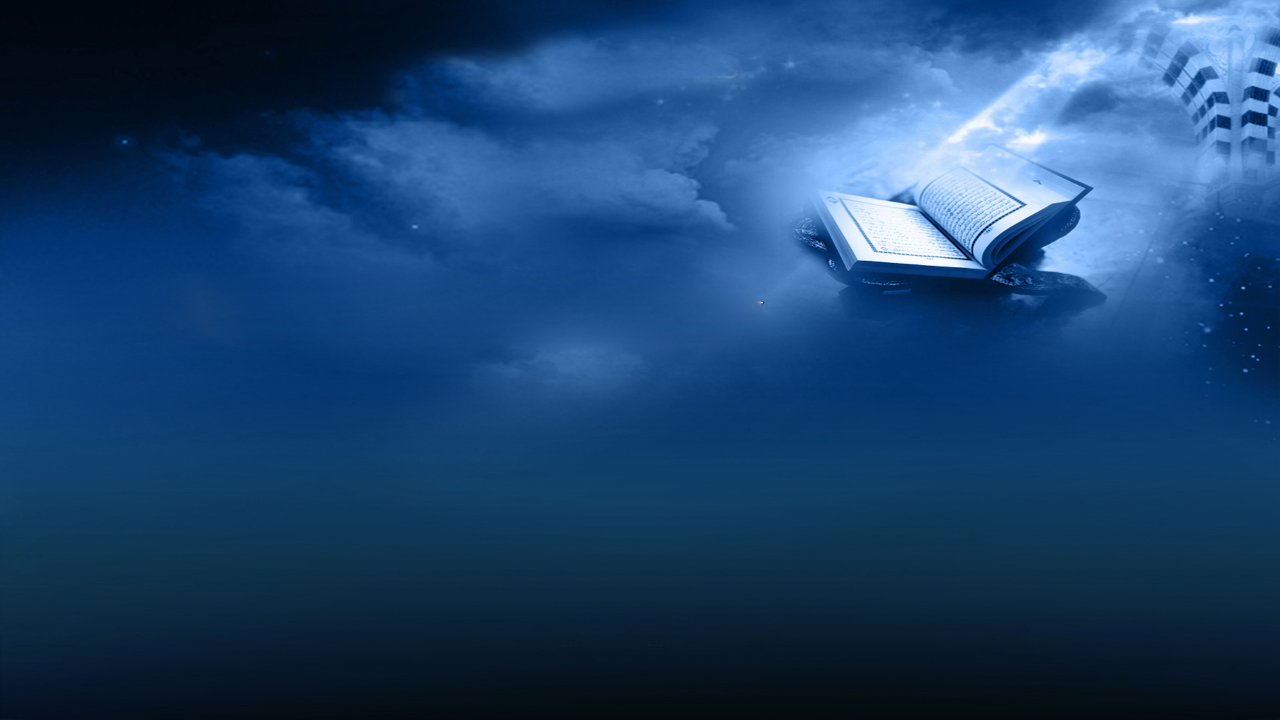 «Ben ancak bir beşerim. Dininizden bir şey size söylediğimde onu yapın. Kendi reyimle bir şey emredersem, bilin ki ben de bir insanım.»
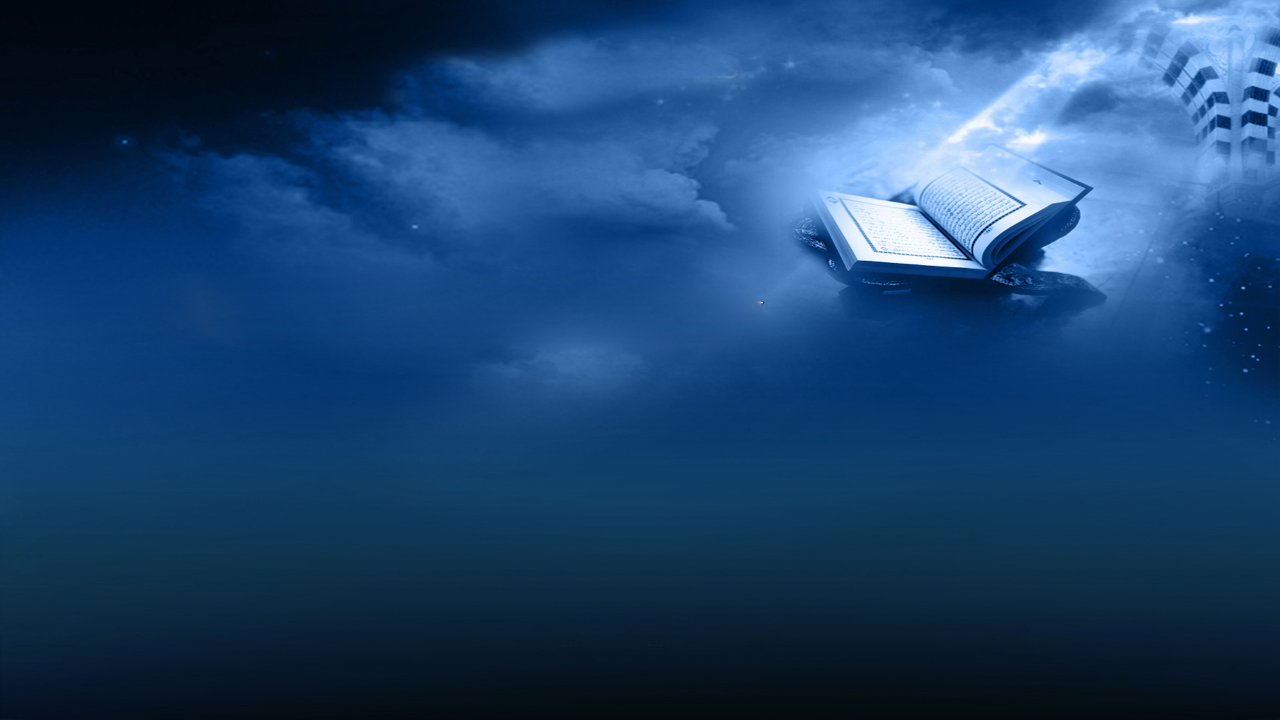 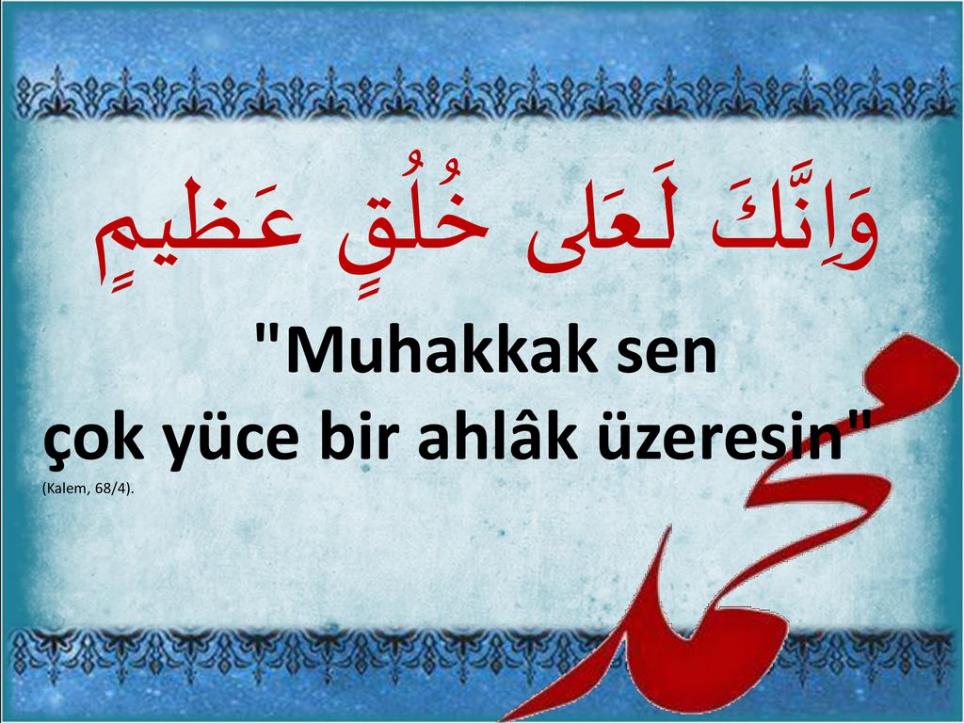 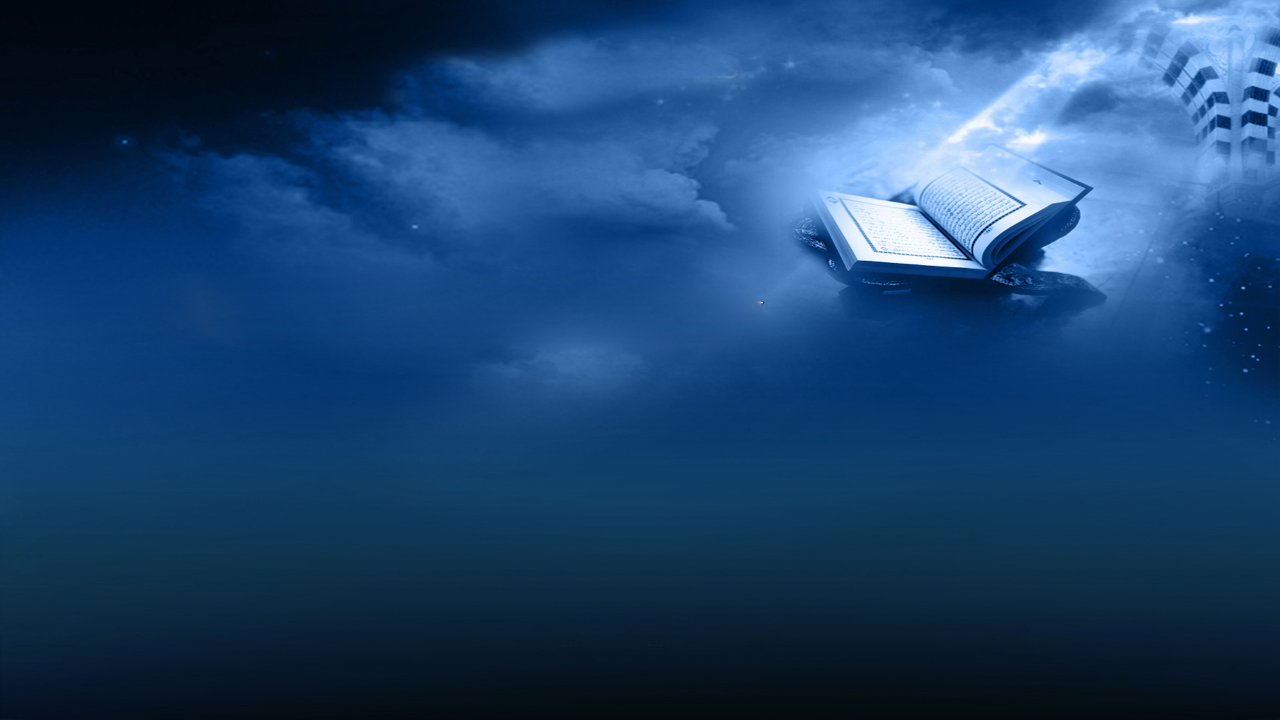 https://www.youtube.com/watch?v=SlmxP-tqpOI
https://www.youtube.com/watch?v=mrBwRulTt_0
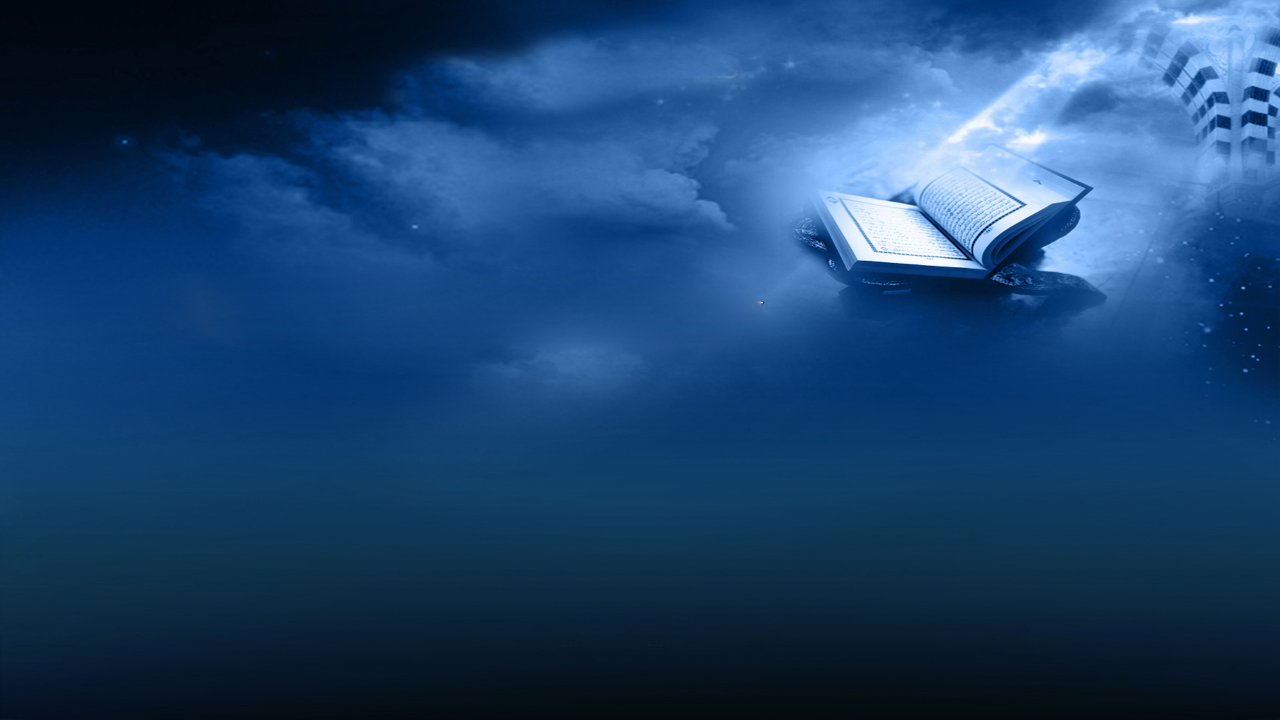 O (s.a.v) gerek Peygamberlik öncesi hayatıyla gerekse Peygamberlik sonrası hayatıyla tertemiz bir hayat yaşamıştır.
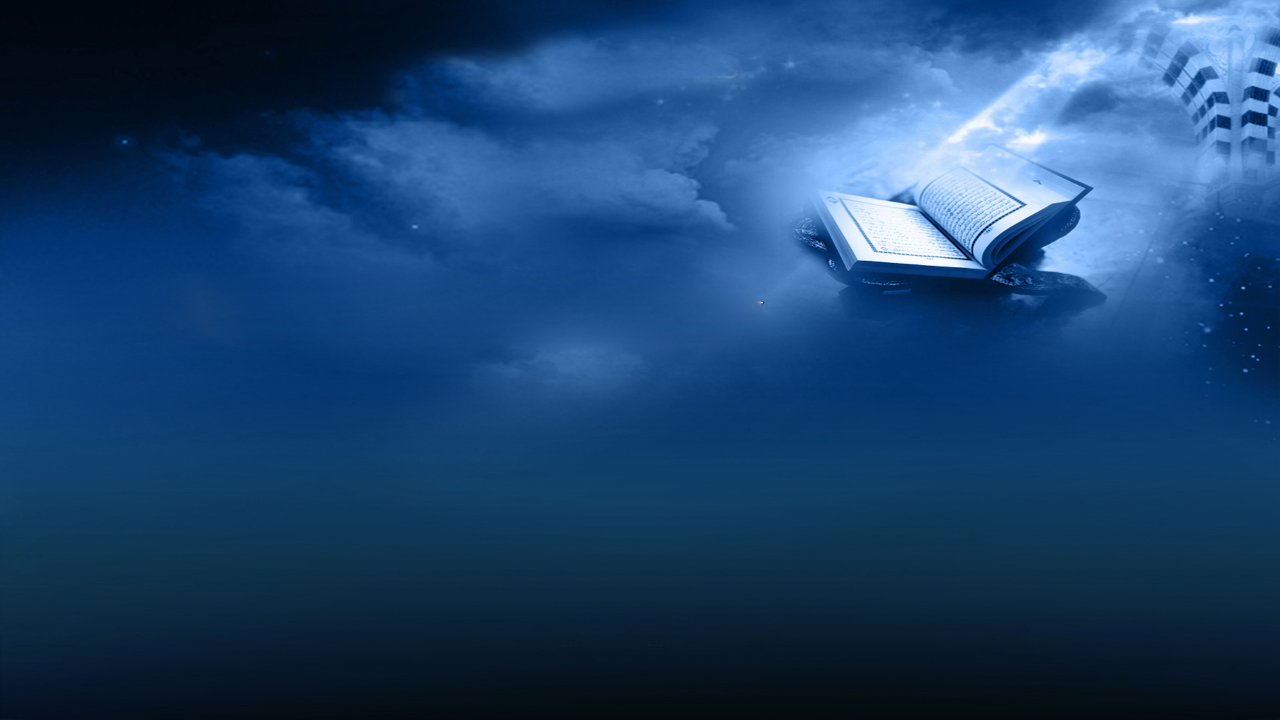 Ya Rab! Bizlere de tertemiz olmayı ve tertemiz kalmayı nasip eyle…
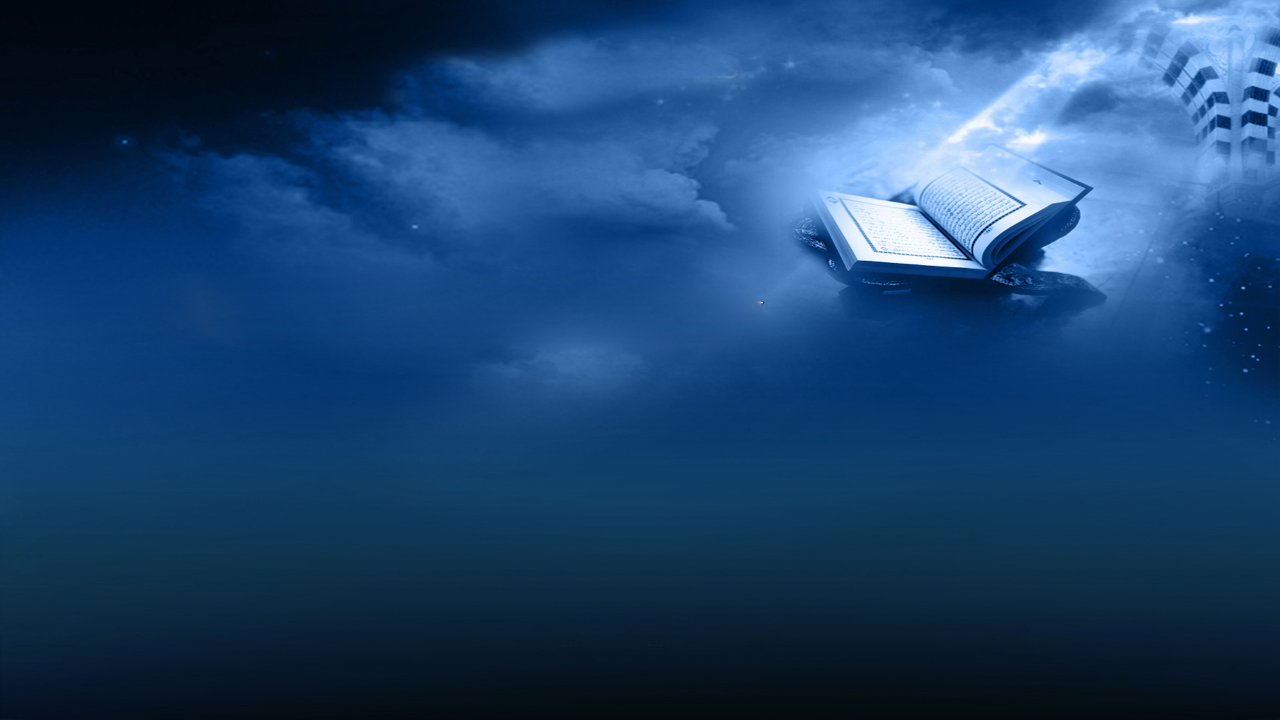 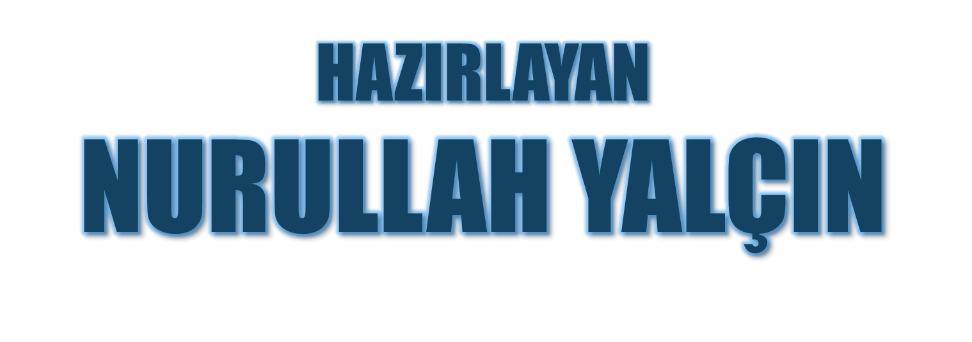 02.02.2019
Tekirdağ/Çerkezköy